March 2021
REVmd Awards
Date: 2021-03-15
Authors:
Slide 1
Dorothy Stanley, HPE
March 2021
Abstract
This presentation contains the list of awards for the P802.11REVmd project.
Slide 2
Dorothy Stanley, HPE
March 2021
WG and TGmd Officer Awards
Slide 3
Dorothy Stanley, HPE
March 2021
TGmd Major Contributor Awards
Slide 4
Dorothy Stanley, HPE
March 2021
TGmd Contributor Awards
Slide 5
Dorothy Stanley, HPE
March 2021
TGmd Contributor Awards
Slide 6
Dorothy Stanley, HPE
March 2021
TGmd Contributor Awards
Slide 7
Dorothy Stanley, HPE
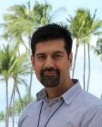 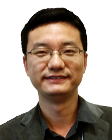 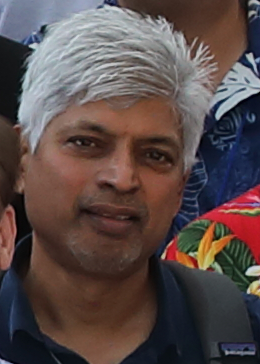 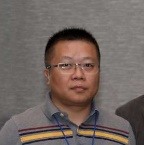 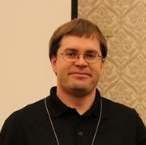 Kaz Sakoda
Stephen McCann
WG secretary
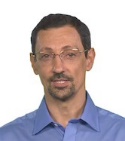 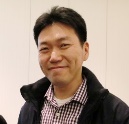 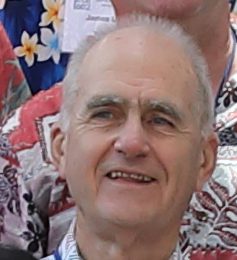 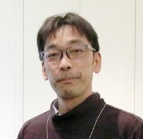 March 2021
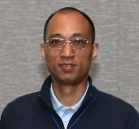 Payam Torab
Dan Harkins
Sean Coffey
Jiamen Chen
Thomas Derham
Bo Sun
Jouni Malinen
Nehru Bhandaru
Youhan Kim
Abhishek Patil
Jerome Henry
Haiming Wang
Peter Eccelsine
Ganesh Venkatesan
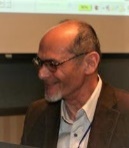 Mark Hamilton
TGmd vice-chair
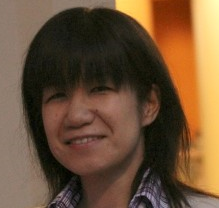 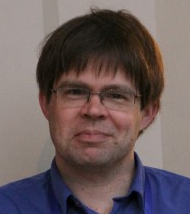 Matthew Fischer
Solomon Trainin
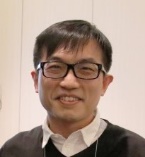 Mike Montemurro
TGmd vice chair
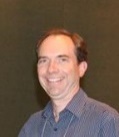 Mark 
Rison
Tomo Adachi
Edward Au
TGmd sub-editor
Sigurd Schelstraete
Chris Hansen
Menzo Wentik
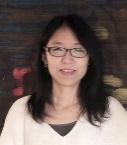 Guido Hiertz
Graham Smith
Gabor Bajko
Jon Rosdahl
WG vice chair
TGmd secretary
Marc
Emmelmann
Yujin Noh
Assaf Kasher
Srinivas Kandala
Dorothy Stanley
WG chair
TGmd chair
Robert Stacey
WG vice chair
Emily Qi
TGmd editor
Slide 8
March 2021
References
Slide 9
Dorothy Stanley, HPE